Quizzes, Exam #2
INTERNATIONAL ECONOMICS, ECO 486
General Equilibrium
Tariff – small country
Quota – tariff equivalent
Dumping
Production Subsidy
Preferential Trade Agreement
Consumption & Production Gains
PS/PT  = rS = |slope of terms of trade line|
rF
C
A to B shows consumption gains
B to C shows production gains
B
CIC2
A
CIC1
TEXTILES, T (yards per year)
CIC0
X
0
SOYBEANS, S (bushels per year)
Welfare Cost of a Tariff on Imports -- Small Country
Domestic Supply
of grapes
10
Price ($ per bushel of  grapes)
World price + tariff $2/bu
5
c
a
d
b
3
World price of grapes
2
Domestic demand for grapes
0
1
3
5
7
10
Quantity (millions bushels of grapes per year)
Welfare Cost of a Tariff on Imports -- Small Country
Loss = 0.5 x tariff x change in imports
Welfare Cost of a Quota on Imports -- Small Country
Domestic Supply
of grapes
10
Domestic Supply
+ quota  of  2 ( mil. bu./yr.)
Price ($ per bushel of  grapes)
quota
World price + tariff $2/bu
5
3
World price of grapes
quota
2
imports
Domestic demand for grapes
0
1
3
5
7
10
Quantity (millions bushels of grapes per year)
Welfare Cost of a Quota on Imports -- Small Country
Domestic Supply
of grapes
10
Domestic Supply
+ quota  of  2 ( mil. bu./yr.)
Price ($ per bushel of  grapes)
quota
c
World price + tariff $2/bu
5
a
d
b
3
World price of grapes
quota
2
imports
Domestic demand for grapes
0
1
3
5
7
10
Quantity (millions bushels of grapes per year)
Welfare Cost of a QuotaWhen gov’t auctions licenses
Welfare Cost of a Quota If the quota rights are given to foreigners
Welfare Cost of a VER
Equilibrium with a Tariff Large Country
Price ($ per lb.)
A’s Supply
of L
B’s Supply
of L
P”
PFT
PFT
P’
P’
A’s demand for L
B’s demand for L
0
0
Q1’
Q3’
Q4’
Q2’
Q1
Q3
Q4
Q2
Quantity (lb. of Lobster per year)
Equilibrium with a Tariff Large Country
Price ($ per lb.)
A’s Supply
of L
B’s Supply
of L
P”
a
c
b
d
j
PFT
PFT
i
e
h
e
P’
P’
A’s demand for L
B’s demand for L
0
0
Q1’
Q3’
Q4’
Q2’
Q1
Q3
Q4
Q2
Quantity (lb. of Lobster per year)
A’s Welfare Cost -- Import TariffImposed by Large Country, A
B’s Welfare Cost from A’s TariffImport Tariff Imposed by A
World Welfare Cost of A’s Tariff
World Welfare Changes
Tariff raises the price in A to P” = PW + T
Tariff lowers the world price to P’ = PW 
Tariff reduces the quantity world trade from Q1 Q2 to Q3 Q4 
A’s welfare change = – b – d + e
B’s welfare change = – e – i – j
World welfare change = – b – d – i – j
Welfare effects of a domestic production subsidy
Domestic supply
of small cars
Domestic supplywith subsidy
20
Subsidy = $T
Price ($1000 per car)
12
10
a
b
6
World price of small cars
4
Domestic demand
0
2
4
6
8
10
14
18
Quantity (thousands of cars per year)
See also Figure 5.6, Carbaugh
Welfare effects of a domestic production subsidy
Welfare Cost of Production Subsidies, Tariffs and Quotas
A production subsidy reduces welfare less than a tariff.
A tariff reduces welfare less than a quota
if the quota rights are given to a foreigner
Or demand increases
[Speaker Notes: Tariffs & NTBs often exclude new goods (e.g., computers, just-in-time inventory processes)]
Definitions
Commercial policies are regulations that govern a nation’s international commerce
Industrial policy – an activist policy whereby a government seeks to develop some specific industry
US Commercial Policy: History
US Constitution 
Gave Congress authority to regulate imports
Forbade export tariffs
Prevented US states from restricting interstate trade
U.S. tariffs, 1792–1999.
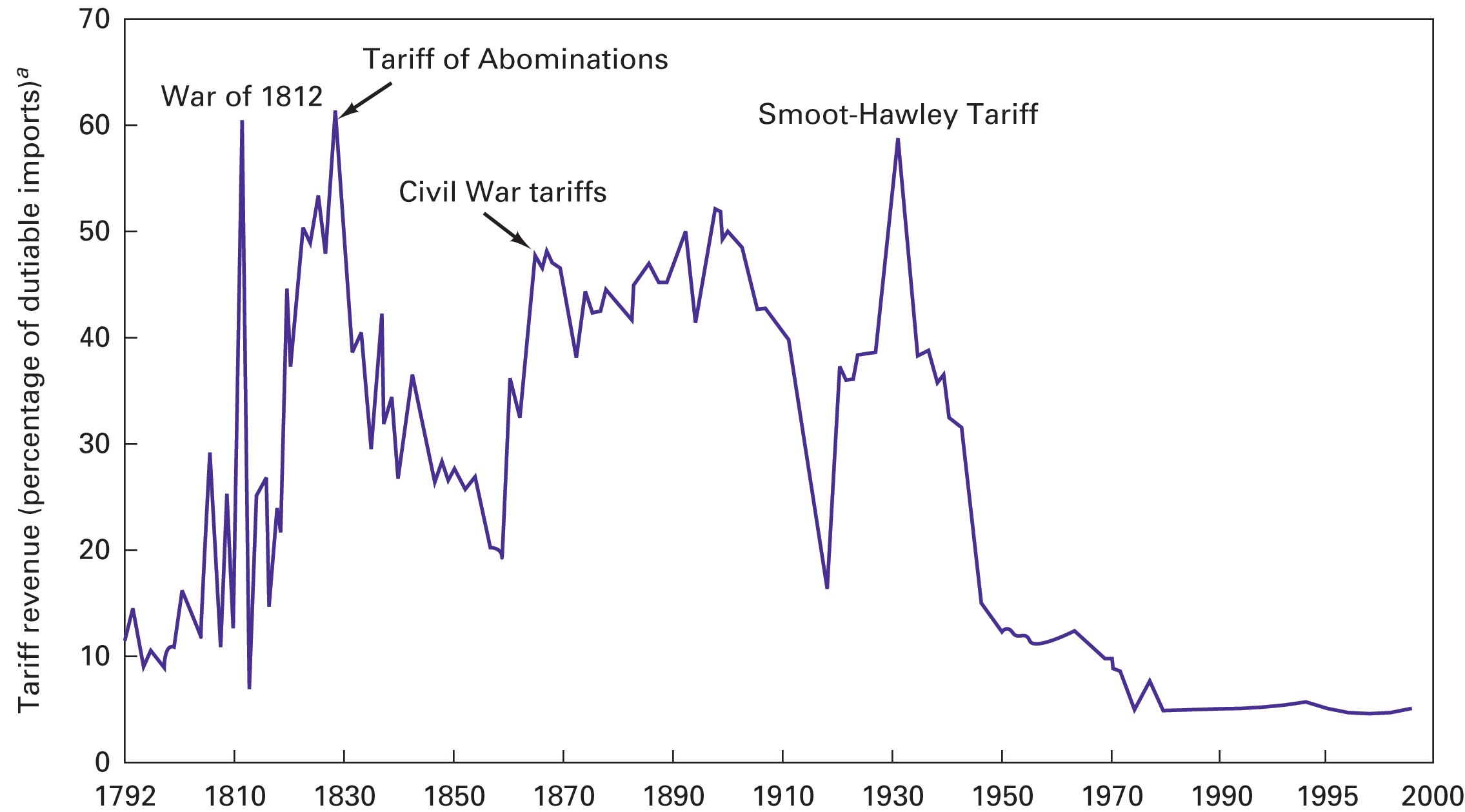 Tariff Act of 1930Smoot-Hawley
See Item 6.2, page 169, Husted & Melvin, 6th & 7th editions
1928 Republican platform promised tariffs to “help” farmers. Logrolling in Congress expanded the bill:
12,000+ products
Tariff rev./value of dutiable imports > 60%
In spite of opposition from over 1,000 economists, Hoover signed the bill on June 17, 1930
40 nations retaliated; world trade collapsed
[Speaker Notes: See Figure 6.1, page 176, Carbaugh, 10th edition]
Trade regulation
Smoot-Hawley protectionism and world trade, 1929-33 ($ millions)
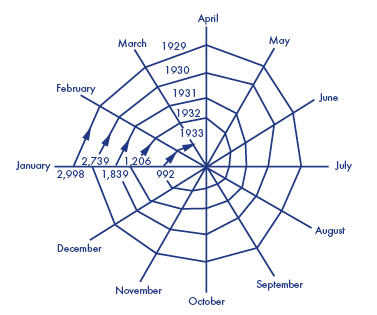 The figure shows the pattern of world trade from 1929 to 1933. Following the Smoot–Hawley Tariff Act of 1930, which raised U.S. tariffs to an average level of 53 percent, other nations retaliated by increasing their own import restrictions, and the volume of world trade decreased as the global economy fell into the Great Depression.
Source: Data taken from League of Nations, Monthly Bulletin of Statistics, February, 1934. See also Charles Kindleberger, The World in Depression (Berkeley, CA: University of California Press, 1973), p. 170.
Dumping
Selling a product in a foreign country at a price that is “less than fair value.”
the price charged in the home market
the price charged in a third country, or
below the costs of production
[Speaker Notes: “cost of production” rarely used here -- but it is a very artificial calculation, since they lack data]
Dumping Benefits the Importing Country
Domestic Supply
10
Price
World price
5
a
b
c
d
3
Dumping  price
2
Predatory dumping?
Domestic demand
0
1
3
5
7
10
Quantity
Welfare Effects of Dumping
Dumping
Predatory dumping is a myth
No evidence that it has ever occurred
Unlikely to be a profitable strategy
US Antidumping Law
When dumping is “proven”, a tariff equal to the dumping margin may be imposed
Injury test -- Must also demonstrate that the allegedly unfair foreign practice either has injured or threatens injury to the domestic industry
Offers no discretion to US officials, even if the tariff will harm more US industries than it helps
See Table 8.2, page 235, Husted & Melvin
[Speaker Notes: See Table 8.2, page 235, Husted & Melvin for US Anti-dumping cases. Source: US ITC “Antidumping and CVD Handbook, Dec 2001”

See Carbaugh’s Table 6.6, page 191 -- a summary]
US Antidumping Law
How many antidumping duties have been imposed by the US?

How large is the average duty?

Do these duties reduce volume of US imports?
US Antidumping Law
As of 31 Dec ‘01, 350 duties in place, 271 imposed post 1985. 

The average duty is 10 to 20 times the MFN tariff.

Prasa estimated a reduction of 30 to 50% in the value of US imports.
US Countervailing Duty Law
When a foreign government provides either production or export subsidies, Congress views this as an unfair practice, whether or not there is price discrimination.  In some cases, no injury test required.
Countervailing duties (CVD) are imposed to offset the subsidy
Raise price of import to “fair market value”
Section 301
Trade Act of 1974 authorized the President to list unfair foreign practices
WTO members
Others
Administered by the office of the US Trade Representative (USTR)
From 1975-1995, 101 cases accepted
Roughly half resulted in a change in the foreign practice. Only ¼ resulted in increases US exports
Often most likely to fail when most justified
[Speaker Notes: Negotiate removal within three years or retaliate. Twelve cases have resulted in retaliation. (p247)]
Direct Costs and Jobs “Saved”
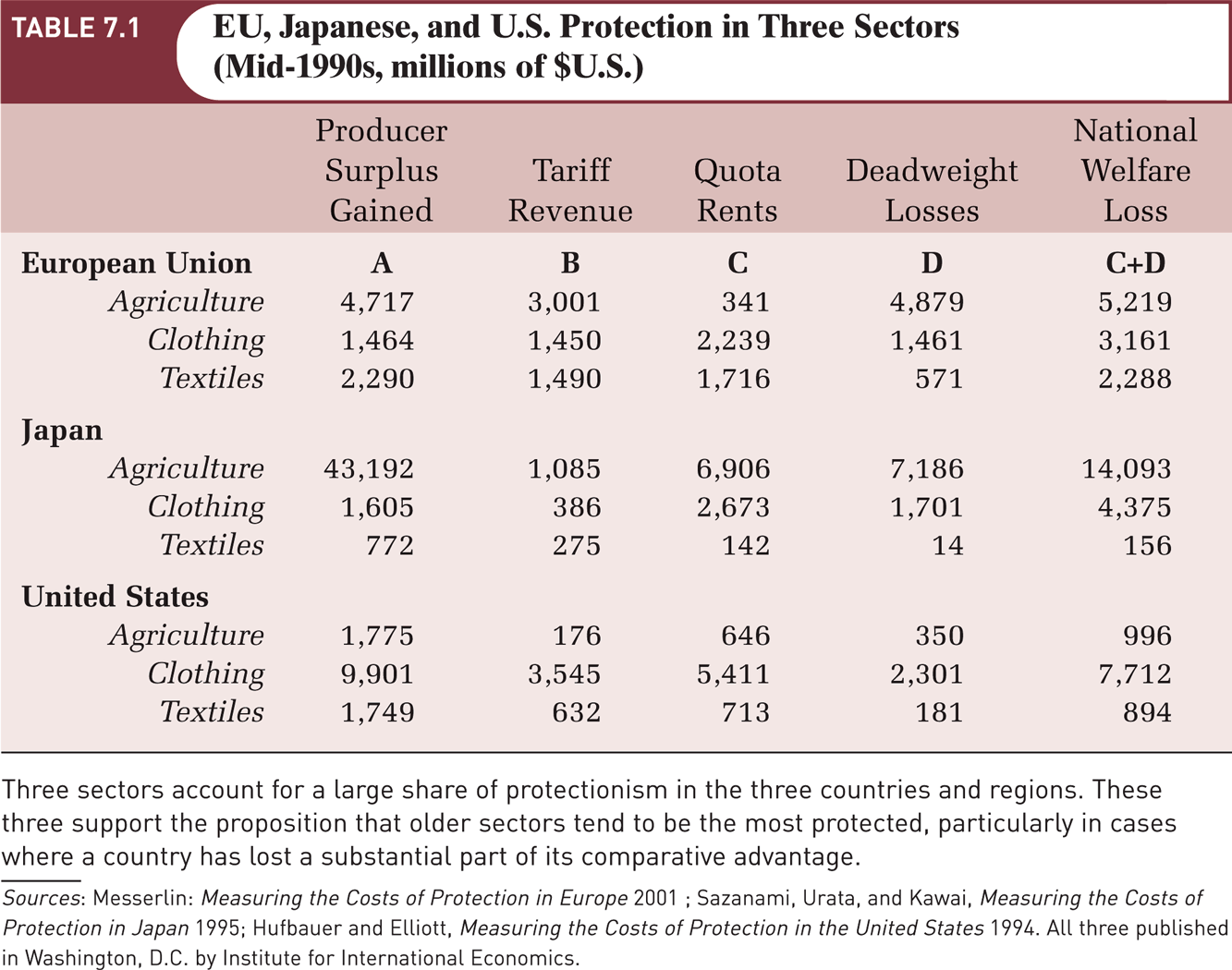 [Speaker Notes: From Gerber’s International Economics]
Direct Costs and Jobs Saved (Cont.)
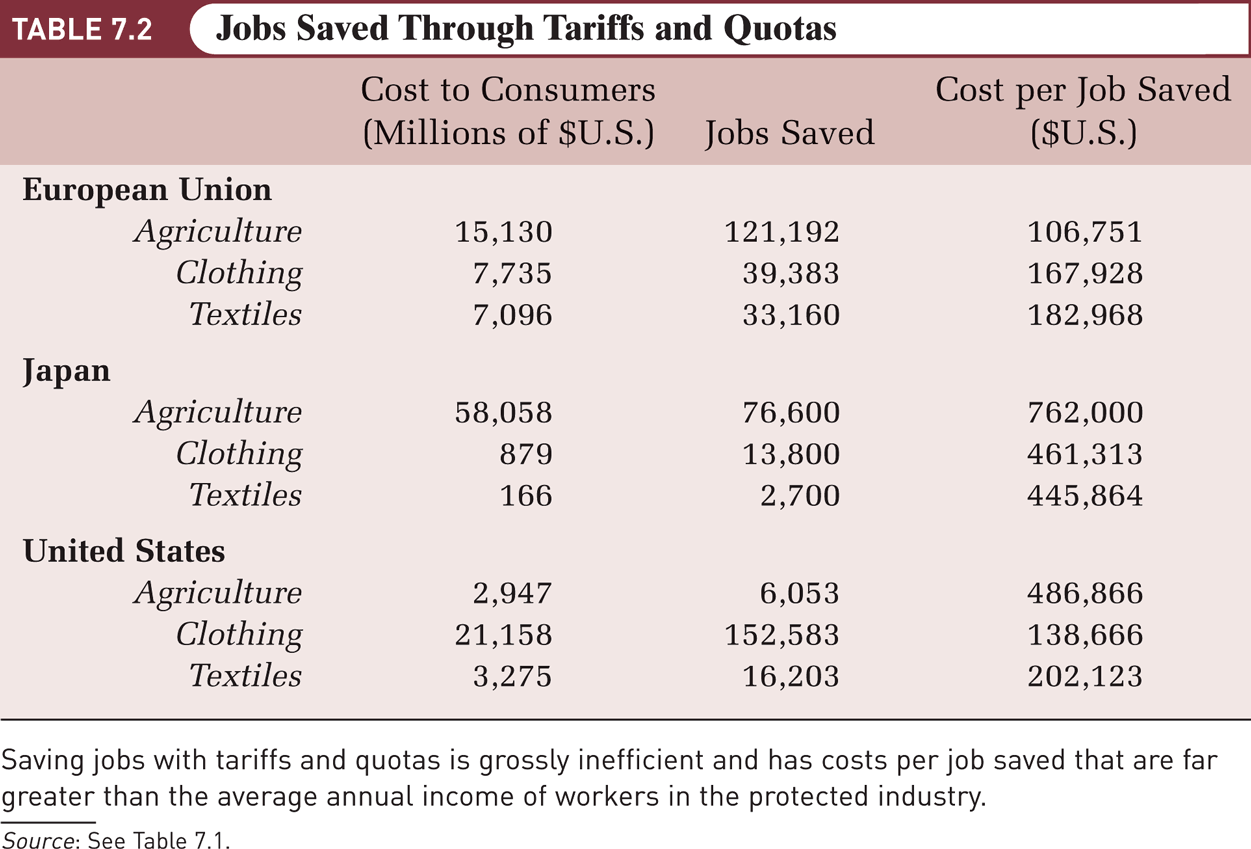 Insert Updated Table 7.2 Here
Customs Union versus Free Trade Area
Members of a Free Trade Area (FTA) maintain independent trade policies with non-members
Rules of origin combat “trade deflection”
 Members of a Customs Union (CU) adopt common trade policies with non-members
Common external tariff, open borders within
Common market – CU + factors move freely
Economic union – fiscal and monetary policies, as well as social and regulatory policies are harmonized.
35
Trade Creating CU (continued)
SA
Trade creation (production)
Price ($ per bushel of  grapes)
Trade creation (consumption)
25
20
SB + tariff
15
c
a
b
d
10
SB
DA
0
10
30
50
70
100
120
140
160
Quantity (bushels of grapes per year)
36
Trade Creating CU (continued)
SA
Trade creation (production)
Price ($ per bushel of  grapes)
Trade creation (consumption)
25
20
SB + tariff
15
c
a
b
d
10
SB
DA
0
10
30
50
70
100
120
140
160
Quantity (bushels of grapes per year)
37
Country A’s Welfare Change Trade Creating CU
38
Trade Diverting Customs Union
Small country A forms a CU with country C
B is low-cost producer, not C
Trade diversion occurs as lower-cost imports from B are replaced by higher-cost imports from C
A removes its tariff on imports from C, but not B
A’s imports from B are diverted to C
Some trade is created:
Domestic production falls from 50 to 30 bu/yr
Consumption rises from 120 to 140 bu/yr
39
Trade Diverting Customs Union
Trade creation: production
SA
Trade diversion
Trade creation: consumption
Price ($ per bushel of  grapes)
25
SC + tariff
20
SB + tariff
15
SC
10
SB
DA
0
10
30
50
70
100
120
140
160
Quantity (bushels of grapes per year)
40
Trade Diverting Customs Union
Trade creation: production
SA
Trade diversion
Trade creation: consumption
Price ($ per bushel of  grapes)
25
SC + tariff
20
SB + tariff
a
c
d
b
15
SC
e
10
SB
DA
0
10
30
50
70
100
120
140
160
Quantity (bushels of grapes per year)
41
Country A’s Welfare ChangeCustoms Union
A Customs Union could reduce A’s welfare (& RoW)
42